মাল্টিমিডিয়া ক্লাসে সবাইকে স্বাগতম
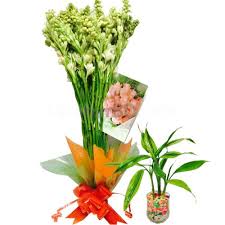 শিক্ষক পরিচিতিআলতাফ হোসাইনসহকারী মৌলভীবিএসডি বালিকা আলিম মাদরাসা
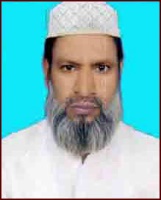 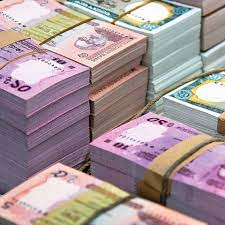 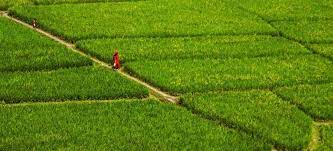 সম্পদ
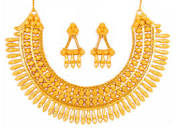 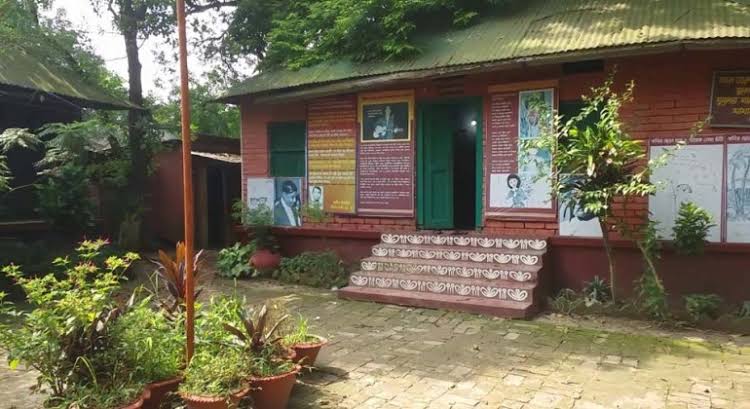 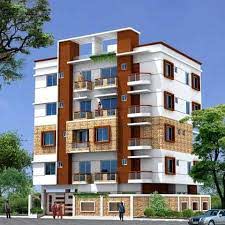 কি কি উপায়ে মানুষ সম্পদের মালিক হয় ?
দুইটি উপায়ে মানুষ সম্পদের মালিক হয়
১ । ইচ্ছা দিন اختيارى অর্থাৎ নিজস্ব অর্জন।
২ । অনিচ্ছায় غير اختيارى হেবা ও উত্তরাধিকার সূত্রে।
আজকের পাঠ
الحقوق التى تتعلق بتركة الميت

মৃত ব্যক্তির ত্যজ্য  সম্পত্তিতে সংশ্লিষ্ট অধিকার
ترتيب فى الميراث
সম্পদ বন্টনের ধারাবাহিকতা
সম্পদ বন্টনের সংশ্লিষ্ট অধিকার ও ধারাবাহিকতা মোট চারটি
১ । بتكفينه و تجهيزهমধ্যমপন্থা কাফন দাফন করা
২ । ثم تقضى ديونهঅতঃপর অবশিষ্ট সম্পত্তি থেকে তার ঋণ পরিশোধ করা।
ثم تنفذ وصياه ৩ । অতঃপর অবশিষ্ট সম্পদের এক-তৃতীয়াংশ দ্বারা ওসিয়ত পূর্ণ করা
৪ । ثم يقسم الباقى بين وراثتهঅতঃপর অবশিষ্ট সম্পদ কুরআন, সুন্নাহ ও  ইজমা অনুযায়ী তার ওয়ারিশগণের মধ্যে বন্টন করা।
বাড়ীর কাজما هى الحقوق التى تتعلق بتركة الميت؟ اذكرها باالترتيب-মৃত ব্যক্তির সম্পত্তিতে সংশ্লিষ্ট অধিকার ও তা বণ্টনের ধারাবাহিকতা বর্ণনা করো।
সবাইকে আন্তরিক ধন্যবাদ ভালো থাকো সুস্থ থাকো
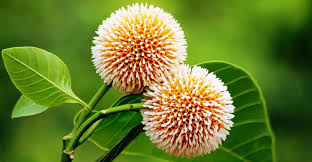